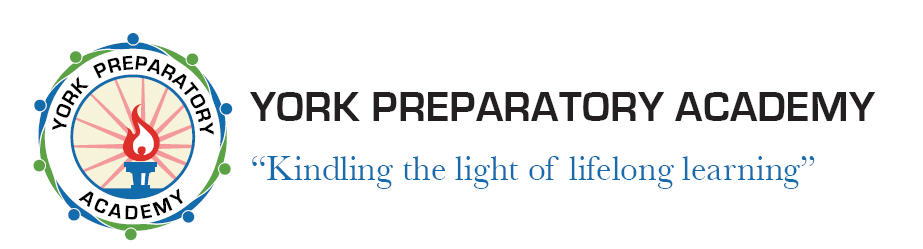 Entrepreneurship
Operations
Presented By
Mrs. Bowden
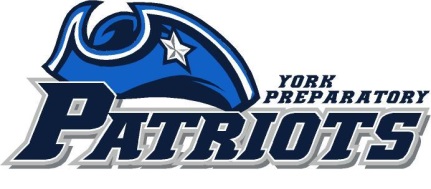 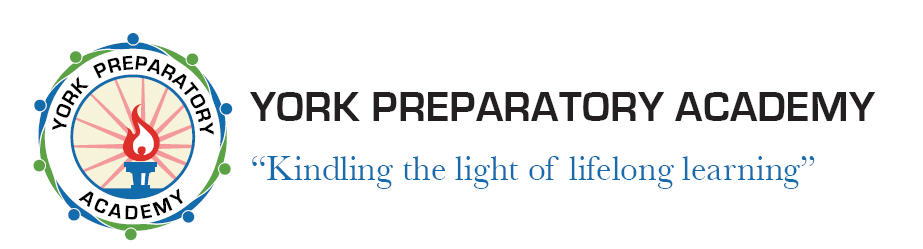 Today we will:
Identify the relationship of entrepreneurs and the operations function
Discuss the various activities included in the operations function
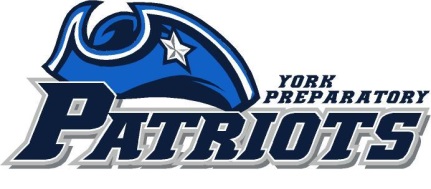 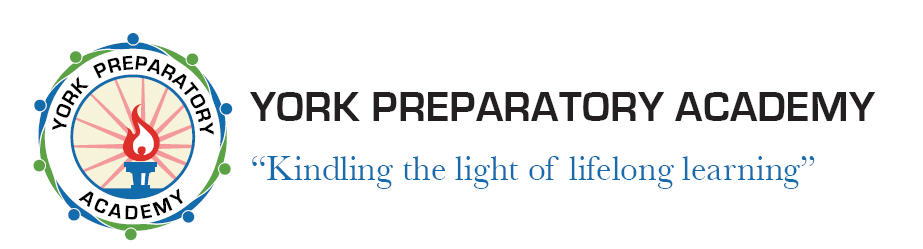 Recap:
FOUR MAIN FUNCTIONS OF BUSINESS
Production: Planning and Strategy
Finance
Marketing
Management = Operations and human resources
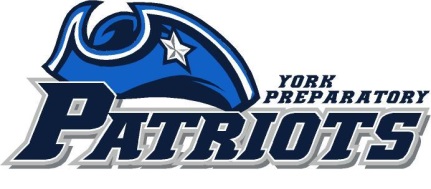 Operations
Permit businesses to deliver on their promises
A set of actions that produce goods & services
Operating efficiency is critical to business success.
Operations
Suppliers and Supply Chain
Inventory
Manufacturing/Production
Monitor Quality – Quality assurance/TQM
Technology
Organizational Chart – who reports to who (HR and management)
Finances
Operations Manual
operations manual
contains all the rules, policies, and procedures that a business should follow to function effectively
employee handbook
details the rules, policies, and procedures that apply to employees
Operating policies
set daily operating hours that are convenient for customers
Customer Service Policies
Customer satisfaction is the goal.
returns
follow-up service
Safety Policies
Employees should be trained in emergency procedures.
Delivery Policies
often offered for customer convenience
The policy should cover:
delivery radius
delivery fee
delivery timeframe
JIT Manufacturing
“Just in Time” manufacturing
Developed in Japanese factories
Focuses on making smallest amount of product needed, quickly & efficiently
Good method for small business
Principles
Run smallest batches necessary
Reduce setup time/cost to minimum
Schedule production so products are finished “just in time” to ship
Stay flexible
Quality Assurance
The concept of quality is used broadly & has multiple definitions, including to determine degrees of excellence, & conformance to specifications or standards.  
Quality products or services will be largely defined by your market positioning strategy. 
Profits follow quality according to W. Edwards Deming.
Total Quality Management
Strategic advantage through quality 
Developed in the 1950s, but many of the principles are valid & valued
Continuous improvement = always identifying & implementing changes to focus on the requirements of internal & external customers	
Constant monitoring & improvement of processes with measures of quality, such as compliance with product specifications & operating standards, volume of production, on-time delivery, & return rates.  
Success depends upon the commitment of all employees toward treating one another as customers & working together